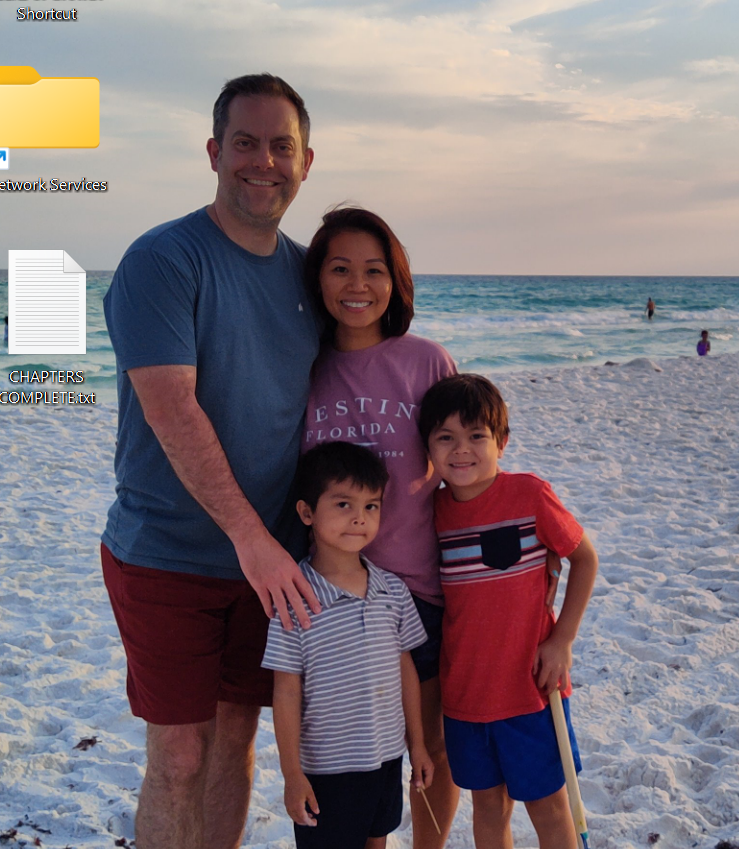 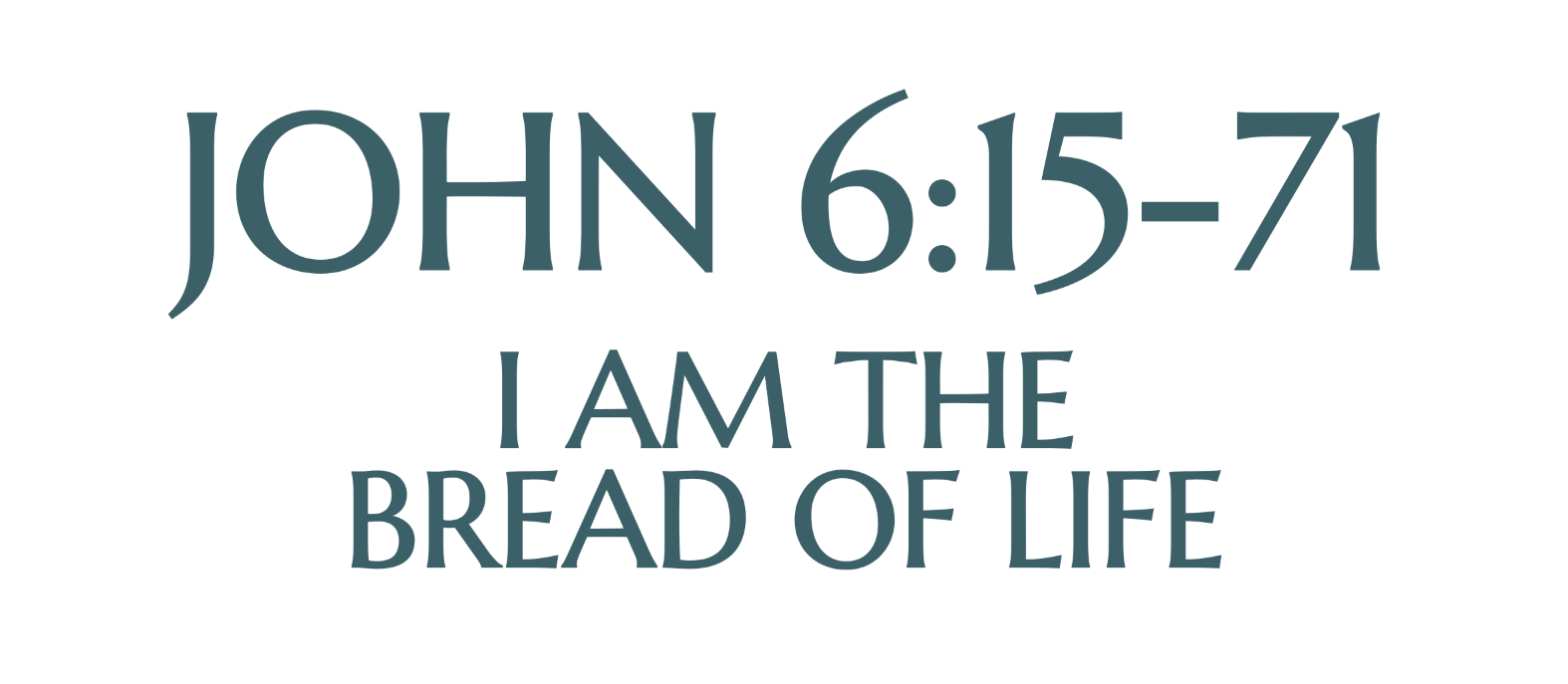 Background
Jesus fed roughly 20,000 people.
How would you expect these people to react?
Why did the people desire to follow Jesus?
Why did the people stop following Jesus?
(Jn. 6:15) Jesus saw that they were ready to force him to be their king.
So, he slipped away into the hills by himself.
(Jn. 6:22) The next day the crowd that had stayed on the far shore saw that the disciples had taken the only boat, and they realized Jesus had not gone with them.
(Jn. 6:23) Several boats from Tiberias landed near the place where Jesus had blessed the bread and the people had eaten. 
24 So when the crowd saw that neither Jesus nor his disciples were there,
they got into the boats and went across to Capernaum to look for him.
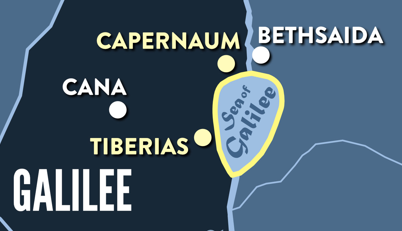 (Jn. 6:25) When they found him on the other side of the sea, they asked him, “Rabbi, when did you get here?”
(Jn. 6:26) Jesus replied,
“I tell you the truth, you want to be with me
(Jn. 6:26) Jesus replied,
“I tell you the truth, you want to be with me because I fed you,
They were following God for the temporary benefits.
(e.g. the problem of being wealthy)
(Jn. 6:26) Jesus replied,
“I tell you the truth, you want to be with me because I fed you,
not because you understood the miraculous signs.”
(Jn. 6:27) “Do not work for food that spoils, but for food that endures to eternal life, which the Son of Man will give you. For on him God the Father has placed his seal of approval.”
(Jn. 6:27) “Do not work for food that spoils, but for food that endures to eternal life, which the Son of Man will give you. For on him God the Father has placed his seal of approval.”
“Food that spoils.”
Career success will spoil.
Ruby Mazur
Iconic pop artist (e.g. Rolling Stones, B.B. King, Elton John).
On the eve of the grand opening… Lahaina fires (2023).
(Jn. 6:27) “Do not work for food that spoils, but for food that endures to eternal life, which the Son of Man will give you. For on him God the Father has placed his seal of approval.”
“Food that spoils.”
Career success will spoil.
Popularity and fame will spoil.
(Jn. 6:27) “Do not work for food that spoils, but for food that endures to eternal life, which the Son of Man will give you. For on him God the Father has placed his seal of approval.”
“Food that spoils.”
Career success will spoil.
Popularity and fame will spoil.
Sensual stimulation will spoil.
Personal comfort will spoil.
Laziness will spoil.
(Jn. 6:27) “Do not work for food that spoils, but for food that endures to eternal life, which the Son of Man will give you. For on him God the Father has placed his seal of approval.”
Investing in God and people is the only investment that will never fade.
(Jn. 6:27) “Do not work for food that spoils, but for food that endures to eternal life, which the Son of Man will give you. For on him God the Father has placed his seal of approval.”
(Jn. 6:28) Then they asked him,
“What must we do to do the works God requires?” 
29 Jesus answered,
“The work of God is this:
believe in the one he has sent.”
(Jn. 6:30) So they asked him,
“What sign then will you give that we may see it and believe you?
What will you do?
(Jn. 6:30) So they asked him,
“What sign then will you give that we may see it and believe you?
What will you do? 
31 Our ancestors ate the manna in the wilderness; as it is written: ‘He gave them bread from heaven to eat.’”
Exodus 16:11-36
(Jn. 6:32) Jesus said to them,
“I tell you the truth, it is not Moses who has given you the bread from heaven,
but it is my Father who gives you the true bread from heaven. 
33 For the bread of God is the bread that comes down from heaven and gives life to the world.”
(Jn. 6:34) “Sir,” they said, “always give us this bread.” 
35 Then Jesus declared,
“I am the bread of life.
Whoever comes to me will never go hungry, and whoever believes in me will never be thirsty.”
Why did the people desire to follow Jesus?
They wanted a political ruler.
“Force him to be their king” (v.15).
They wanted life to be easier.
“Because I fed you” (v.26).
They wanted a self-righteous script.
“What must we do to do the works God requires?” (v.28).
They wanted religious experiences.
“What sign will you give that we may see it?” (v.30).
Why did the people desire to follow Jesus?
They wanted a political ruler.
“Force him to be their king” (v.15).
They wanted life to be easier.
“Because I fed you” (v.26).
They wanted a self-righteous script.
“What must we do to do the works God requires?” (v.28).
They wanted religious experiences.
“What sign will you give that we may see it?” (v.30).
They were placing temporal conditions on God.
Why did the people desire to follow Jesus?
They wanted a political ruler.
“Force him to be their king” (v.15).
They wanted life to be easier.
“Because I fed you” (v.26).
They wanted a self-righteous script.
“What must we do to do the works God requires?” (v.28).
They wanted religious experiences.
“What sign will you give that we may see it?” (v.30).
Jesus didn’t want to meet smaller needs,
but the biggest one.
(Jn. 6:37) “All those the Father gives me will come to me, and whoever comes to me I will never drive away.”
(Jn. 6:38) “For I have come down from heaven not to do my will but to do the will of him who sent me.
39 And this is the will of him who sent me, that I shall lose none of all those he has given me, but raise them up at the last day.”
(Jn. 6:40) “For my Father’s will is that everyone who looks to the Son and believes in him shall have eternal life, and I will raise them up at the last day.”
(Jn. 6:41) At this the Jews began to grumble about him because he said,
“I am the bread that came down from heaven.”
42 They said, “Is this not Jesus, the son of Joseph, whose father and mother we know? How can he now say, ‘I came down from heaven’?”
(Jn. 6:43) “Stop grumbling among yourselves,” Jesus answered.
(Jn. 6:44) “No one can come to me unless the Father who sent me draws them, and I will raise them up at the last day. 
45 It is written in the Prophets:
‘They will all be taught by God.’
Everyone who has heard the Father and learned from him comes to me.”
(Jn. 6:49) “Your ancestors ate the manna in the wilderness,
yet they died. 
50 But here is the bread that comes down from heaven,
which anyone may eat and not die.”
(Jn. 6:51) “I am the living bread that came down from heaven. Whoever eats this bread will live forever. This bread is my flesh, which I will give for the life of the world.”
(Jn. 6:52) Then the Jews began to argue sharply among themselves,
“How can this man give us his flesh to eat?”
(Jn. 6:53) Jesus said to them,
“Very truly I tell you, unless you eat the flesh of the Son of Man and drink his blood, you have no life in you. 
54 Whoever eats my flesh and drinks my blood has eternal life,
and I will raise them up at the last day.”
(Jn. 6:53) Jesus said to them,
“Very truly I tell you, unless you eat the flesh of the Son of Man and drink his blood, you have no life in you. 
54 Whoever eats my flesh and drinks my blood has eternal life,
and I will raise them up at the last day.”
(Jn. 6:40) Everyone who looks to the Son and believes in him shall have eternal life, and I will raise them up at the last day.
(Jn. 6:53) Jesus said to them,
“Very truly I tell you, unless you eat the flesh of the Son of Man and drink his blood, you have no life in you. 
54 Whoever eats my flesh and drinks my blood has eternal life,
and I will raise them up at the last day.”
(Jn. 6:40) Everyone who looks to the Son and believes in him shall have eternal life, and I will raise them up at the last day.
(Jn. 6:53) Jesus said to them,
“Very truly I tell you, unless you eat the flesh of the Son of Man and drink his blood, you have no life in you. 
54 Whoever eats my flesh and drinks my blood has eternal life,
and I will raise them up at the last day.”
(Jn. 6:40) Everyone who looks to the Son and believes in him shall have eternal life, and I will raise them up at the last day.
(Jn. 6:53) Jesus said to them,
“Very truly I tell you, unless you eat the flesh of the Son of Man and drink his blood, you have no life in you. 
54 Whoever eats my flesh and drinks my blood has eternal life,
and I will raise them up at the last day.”
(Jn. 6:40) Everyone who looks to the Son and believes in him shall have eternal life, and I will raise them up at the last day.
(Jn. 6:53) Jesus said to them,
“Very truly I tell you, unless you eat the flesh of the Son of Man and drink his blood, you have no life in you. 
54 Whoever eats my flesh and drinks my blood has eternal life,
and I will raise them up at the last day.”
(Jn. 6:40) Everyone who looks to the Son and believes in him shall have eternal life, and I will raise them up at the last day.
Contextual problems
The focus is on the manna—not the Passover (v.4).
Logical problems
Four times, Jesus claimed that the only qualification for salvation was faith—not rituals (Jn. 6:29, 35, 40, 47).
Grammatical problems
The terms “eat” and “drink” are in the aorist tense—not the ongoing tense (v.53).
Historical problems
This occurs a year before the Last Supper (Jn. 6:4; Mt. 26:26).
Was Jesus transubstantiating the elements before his death?
(Jn. 6:55) “For my flesh is real food and my blood is real drink. 
56 Whoever eats my flesh and drinks my blood remains in me, and I in them.”
(Jn. 6:60) On hearing it,
many of his disciples said,
“This is a hard teaching.
Who can accept it?”
(Jn. 6:61) Aware that his disciples were grumbling about this, Jesus said to them,
“Does this offend you? 
62 Then what if you see the Son of Man ascend to where he was before!”
(Jn. 6:63) “The Spirit gives life.
The flesh counts for nothing.
The words I have spoken to you—they are full of the Spirit and life. 
64 Yet there are some of you who do not believe.”
(Jn. 6:66) From this time many of his disciples turned back and no longer followed him.
Why did the people stop following Jesus?
They didn’t like Jesus’ teaching.
“Grumbled” (v.41), “argued sharply” (v.52), and considered it “hard teaching” (v.60).
They placed conditions on God that he never agreed to.
If Jesus gave them temporary benefits, where would they be today?
They focused on the temporal,
and forfeited the eternal.
(Jn. 6:66) From this time many of his disciples turned back and no longer followed him.
(Jn. 6:67) “You do not want to leave too, do you?” Jesus asked the Twelve.
68 Simon Peter answered him,
“Lord, to whom shall we go?
You have the words of eternal life. 
69 We have come to believe and to know that you are the Holy One of God.”
What conditions have you placed on Christ?
“I won’t persevere with difficult people.”
“I won’t follow God unless I’m relatively healthy.”
“I need a certain amount of recognition.”
“I won’t be disrespected.”
“I reserve the right to go on strike if God doesn’t give me ____________.”
What conditions have you placed on Christ?
“I won’t persevere with difficult people.”
“I won’t follow God unless I’m relatively healthy.”
“I need a certain amount of recognition.”
“I won’t be disrespected.”
“I reserve the right to go on strike if God doesn’t give me ____________.”
“I won’t come to Christ unless _______.”